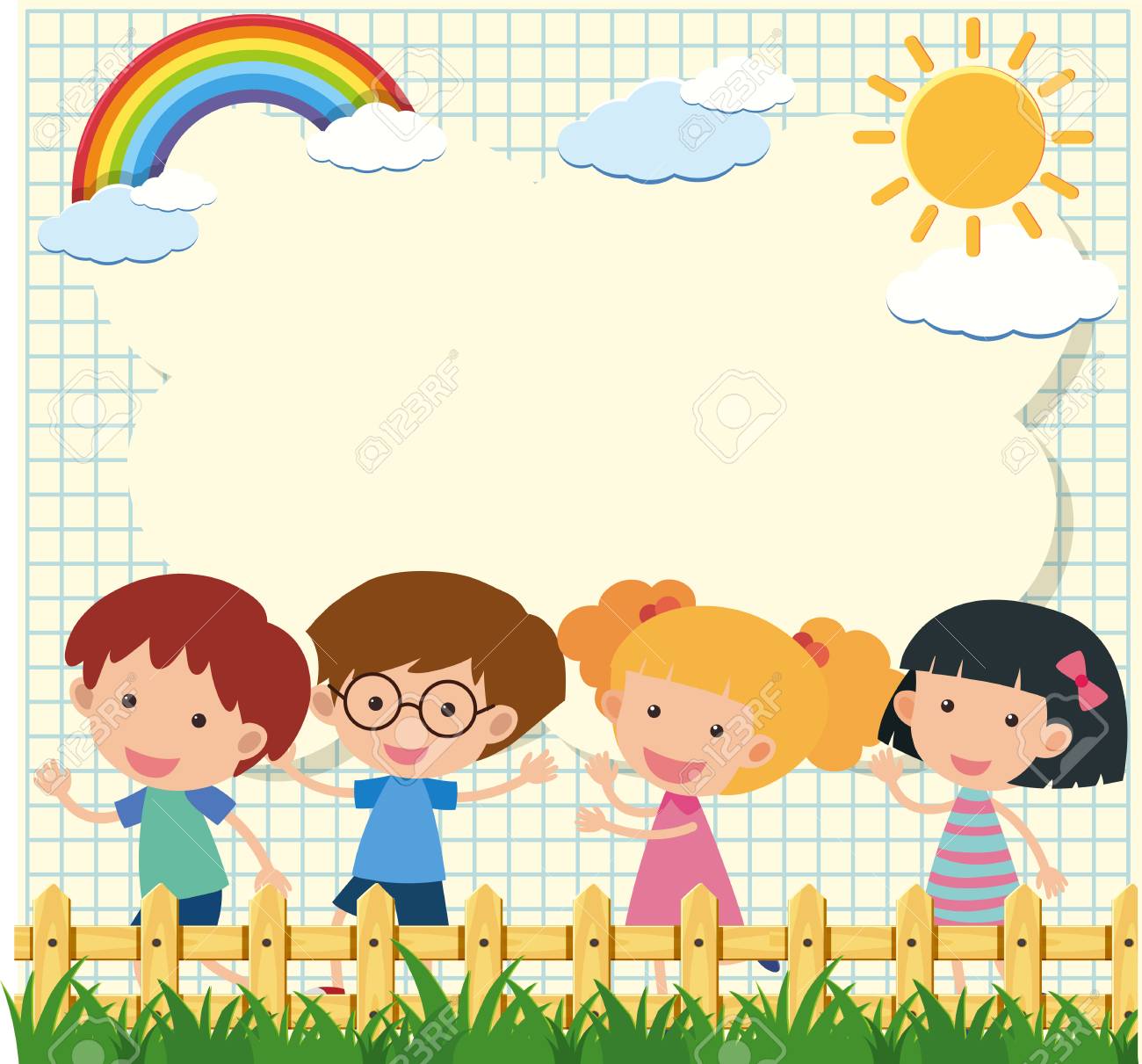 Chào mừng các con đến với tư đọc sách
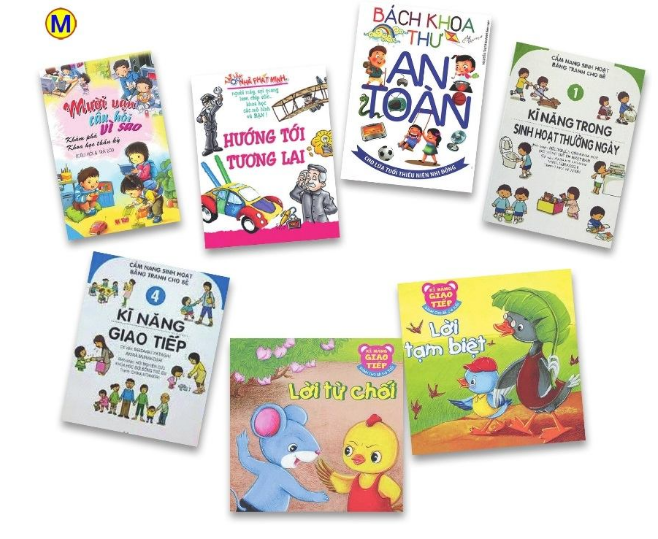 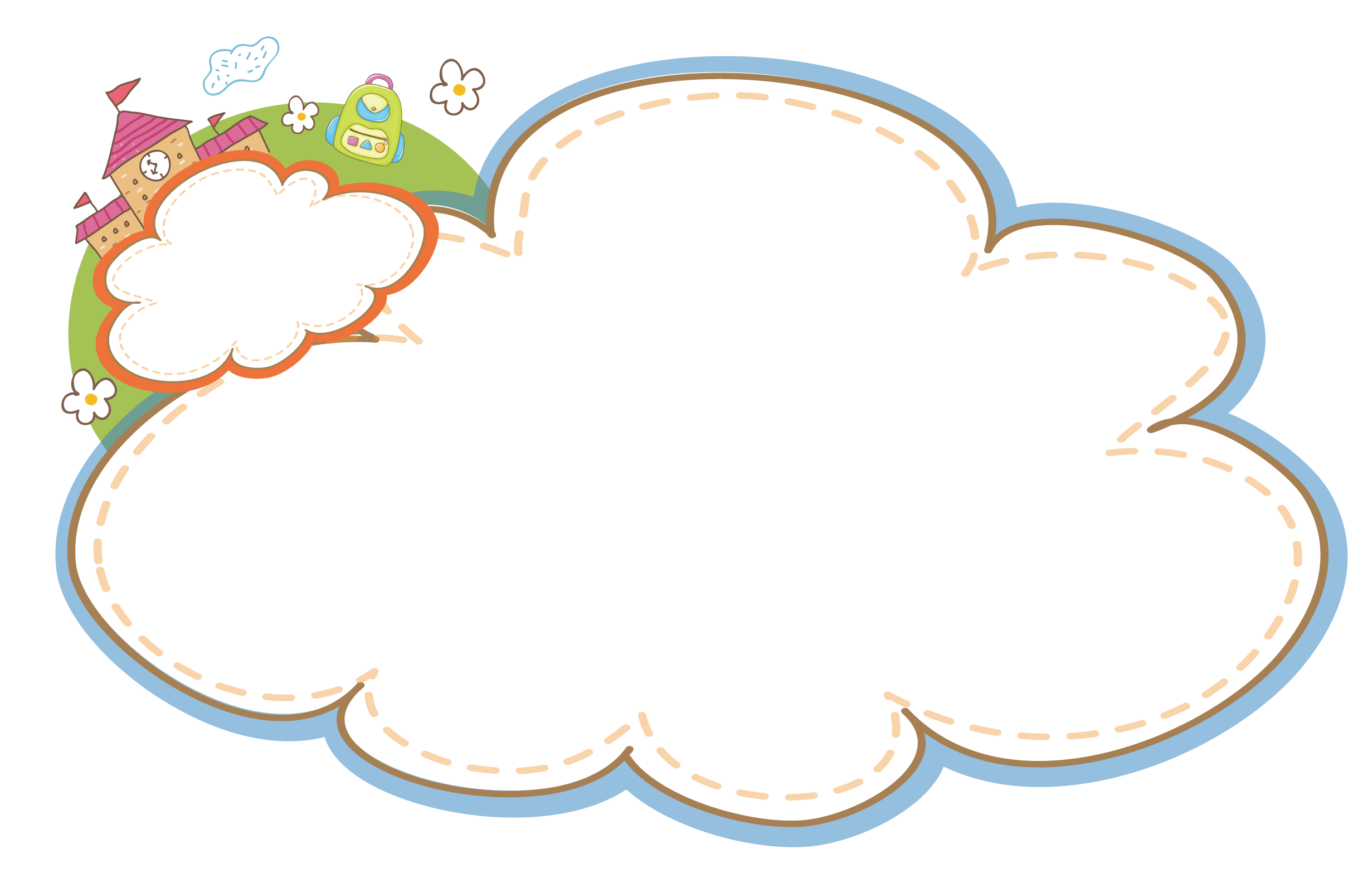 Giới thiệu sách của các em với các bạn
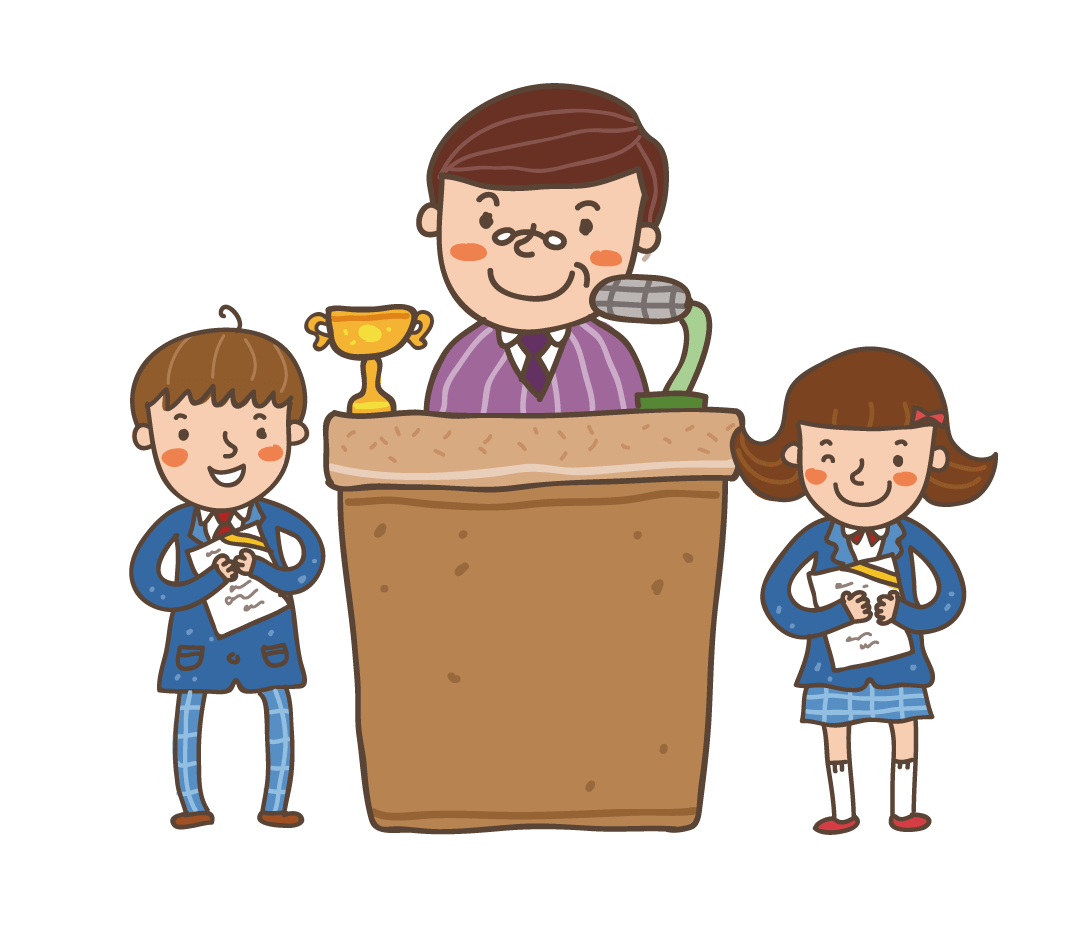 Tự đọc sách
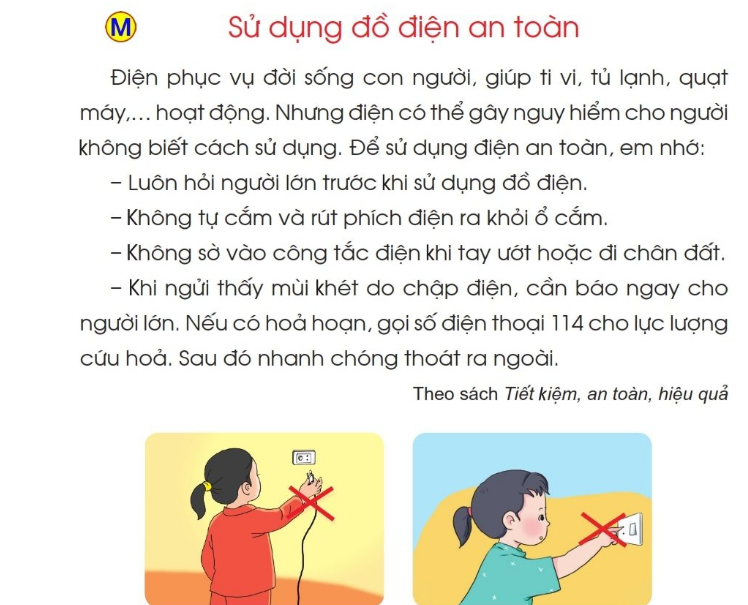 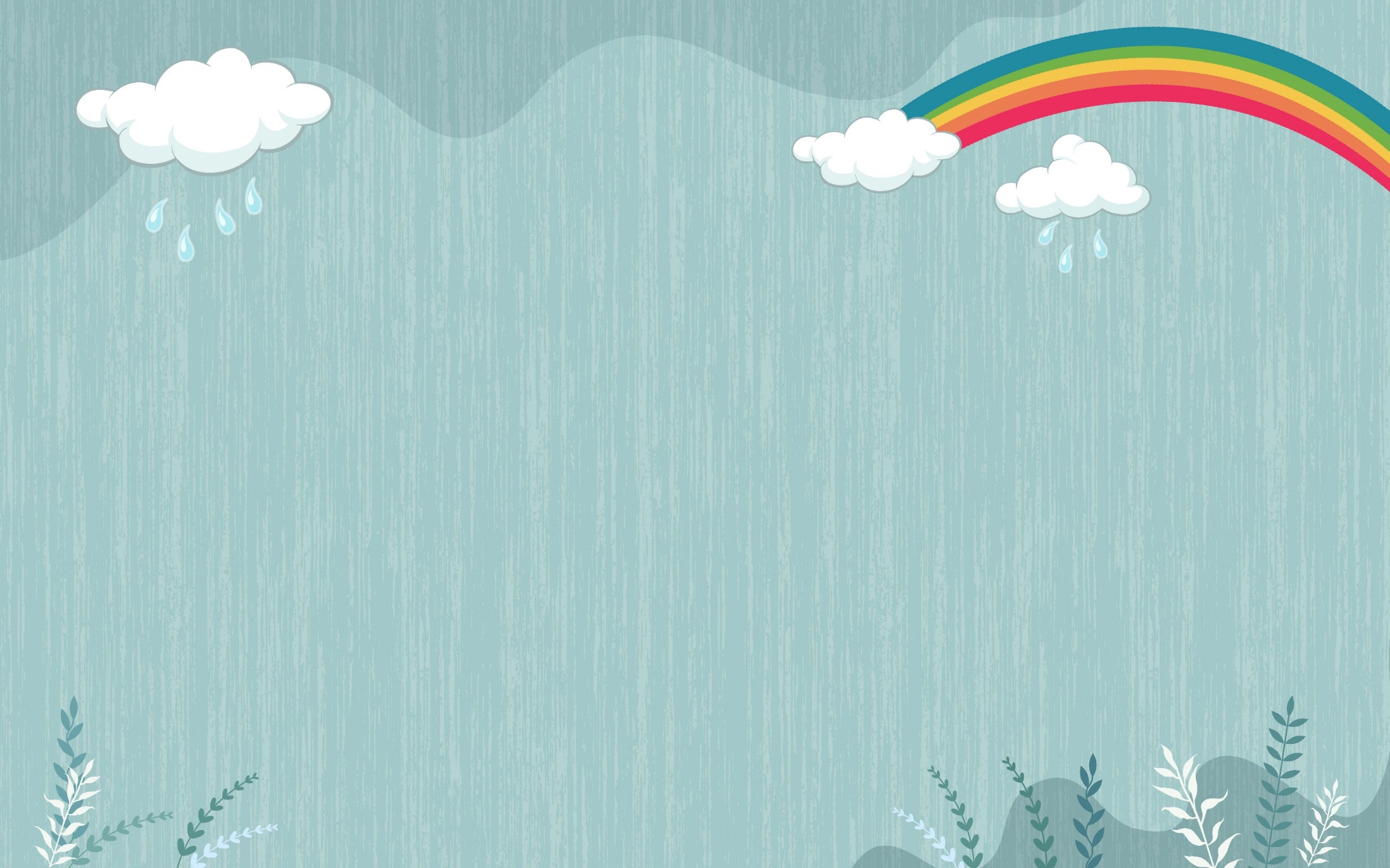 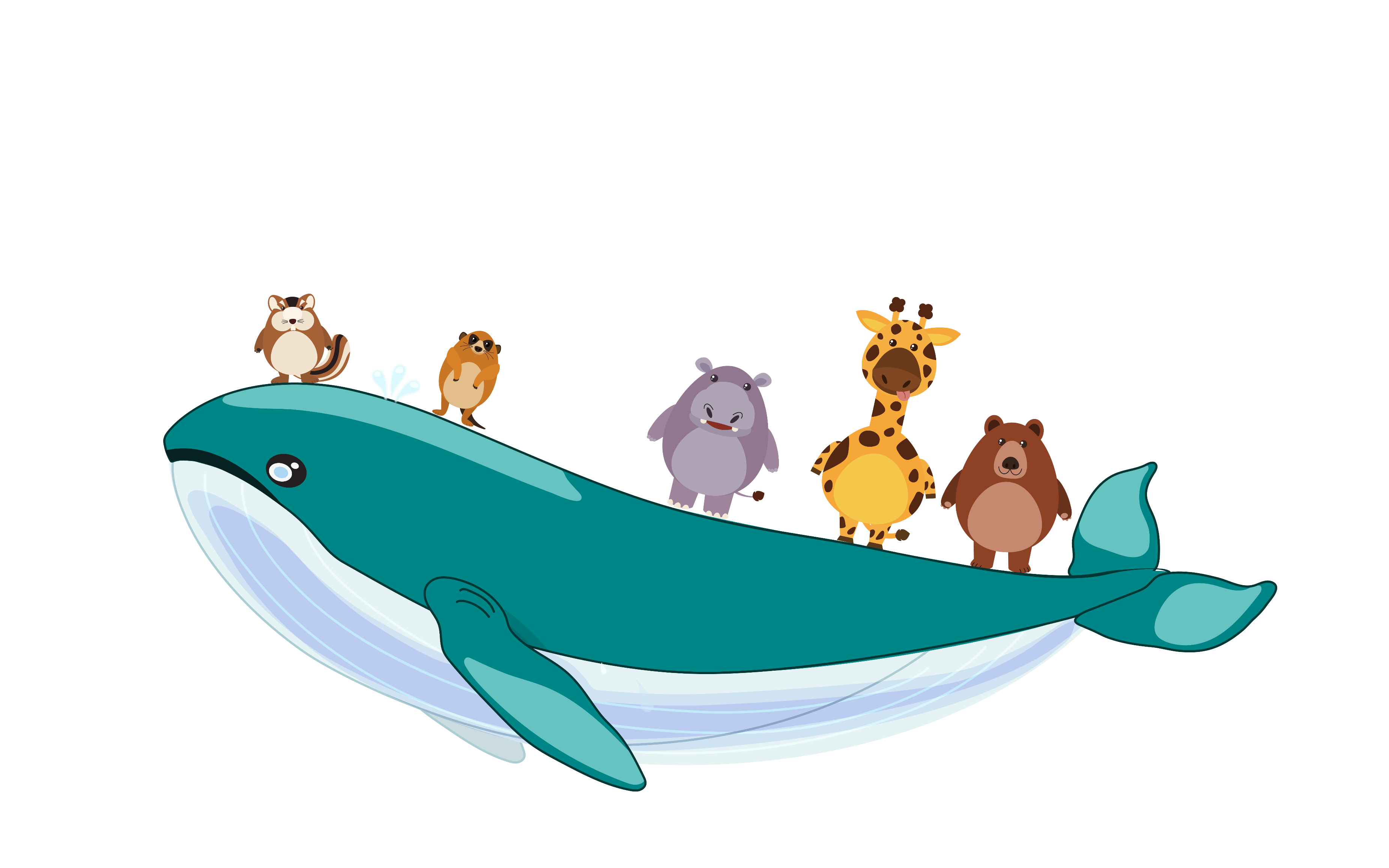 HẸN GẶP LẠI